Reduced transport regions in rotating tokamak plasmas
Michael Barnes
University of Oxford
Culham Centre for Fusion Energy
In collaboration with F. Parra, E. Highcock, A. Schekochihin,
S. Cowley, and C. Roach
Observations
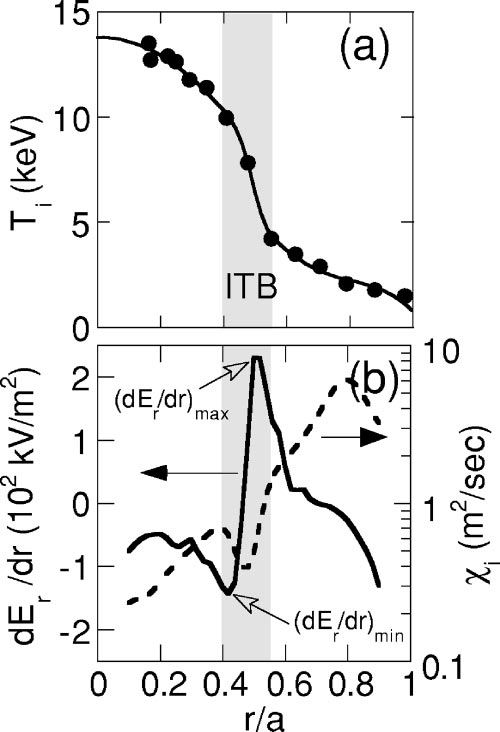 “Internal Transport Barriers” (ITBs) observed in wide range of fusion devices
Often accompanied by strong velocity shear and weak or negative magnetic shear
How do ITBs work, and how can we make them better?
JT-60U data. Y. Miura, et al., 10:1809:2003
Overview
Effect of rotational shear on turbulent transport
Implications for local gradients (0D)
Extension to radial profiles (1D)
Turbulent fluxes
Fluxes from GK code GS2
Cyclone base case:
    -- concentric, circular flux surfaces
    -- q=1.4
    -- r/R=0.18
    -- zero magnetic shear
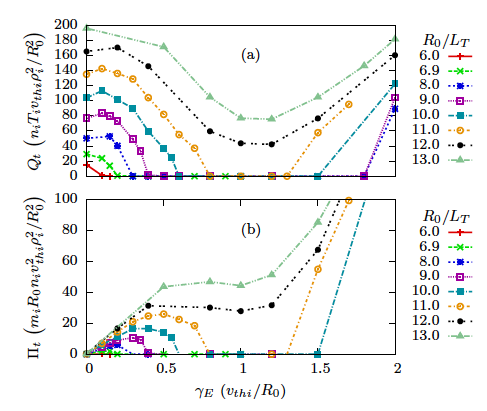 Highcock et al., PRL 105, 215003 (2010).
Turbulent Prandtl number
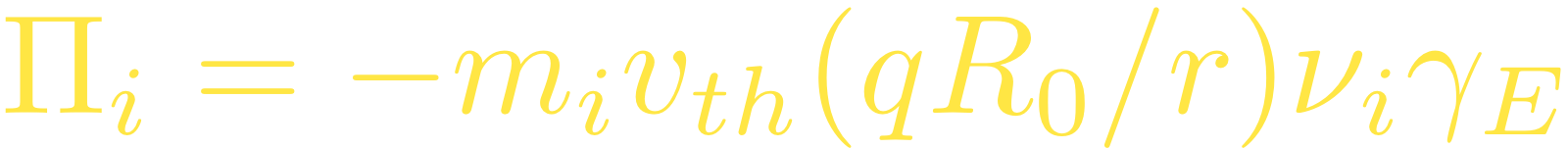 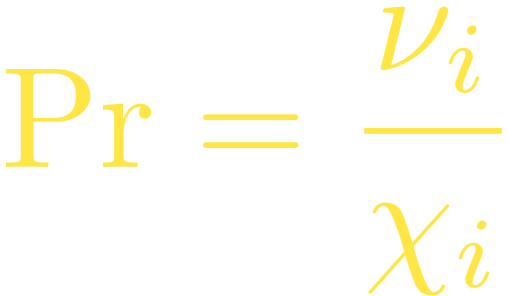 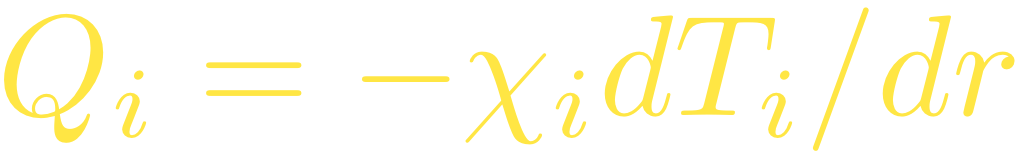 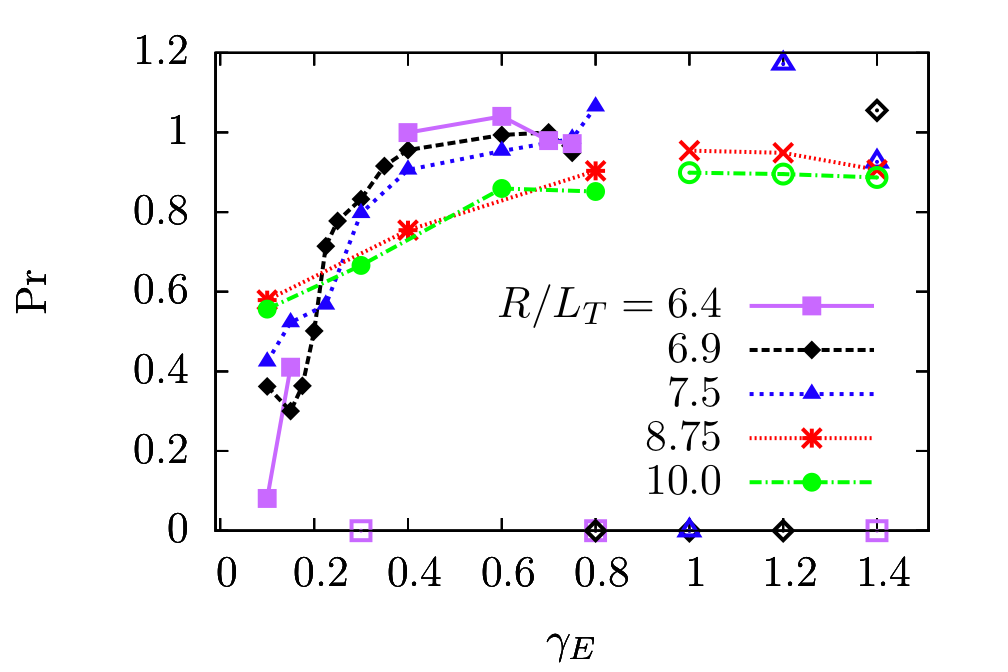 Prandtl number tends to shear- and R/LT-independent value of order unity (in both turbulence regimes)
Barnes et al., PRL submitted (2010).
Power/Torque balance for beam injection
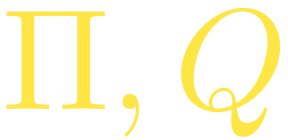 heat, momentum
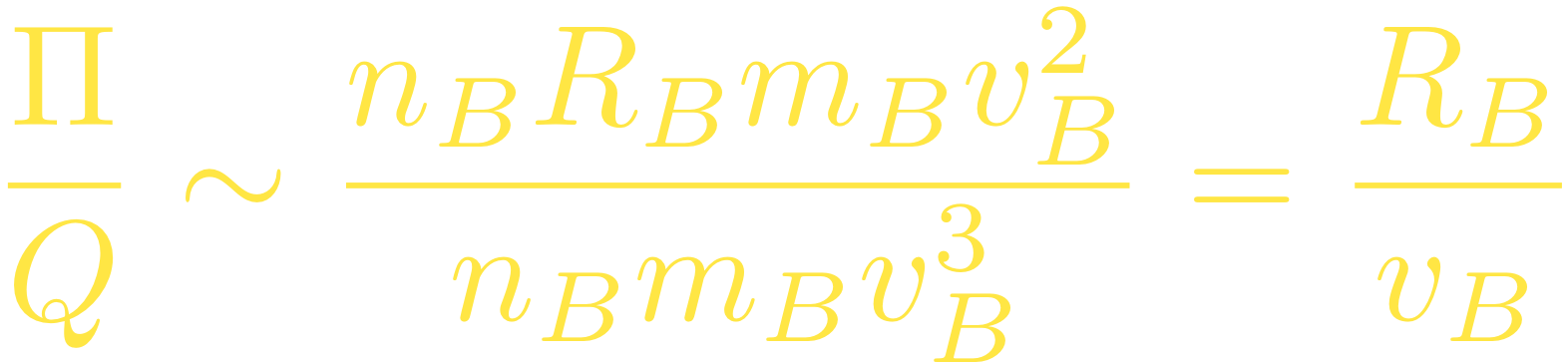 Model fluxes
Simple model for fluxes with parameters chosen to fit zero magnetic shear results from GS2:
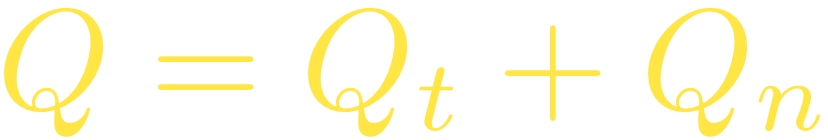 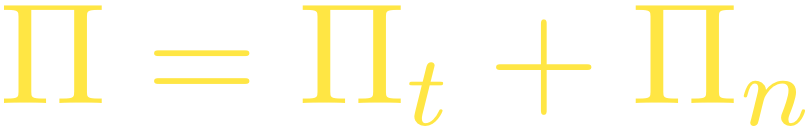 Model fluxes
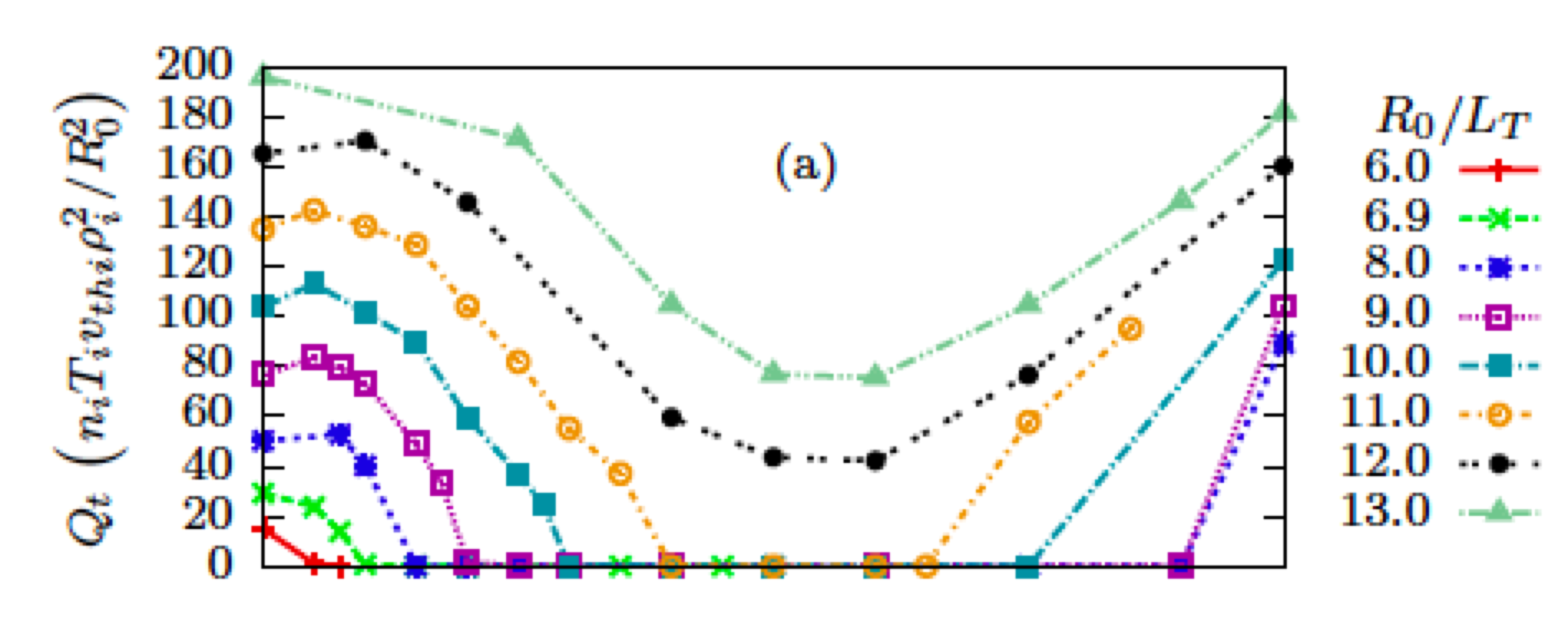 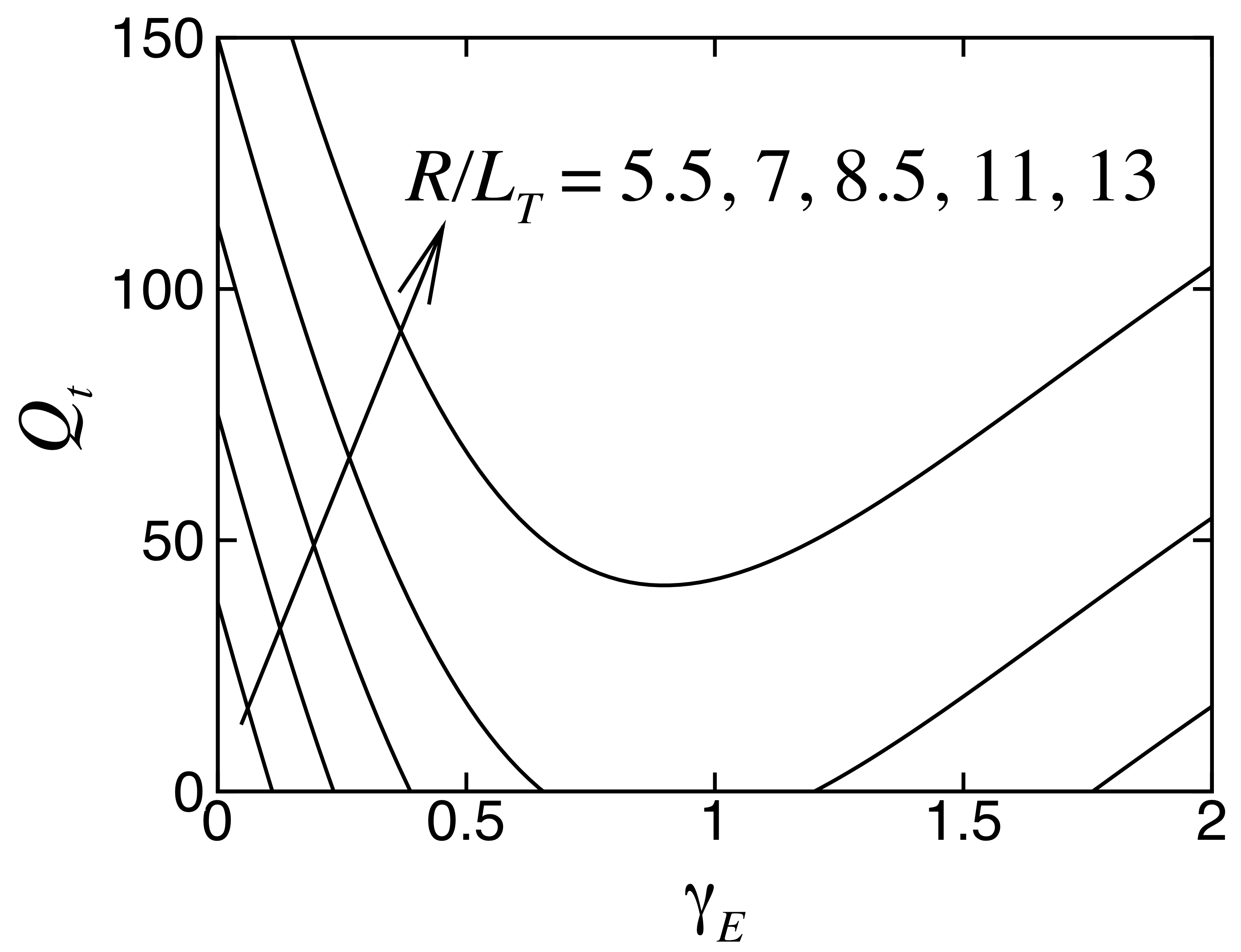 Balance w/o neoclassical
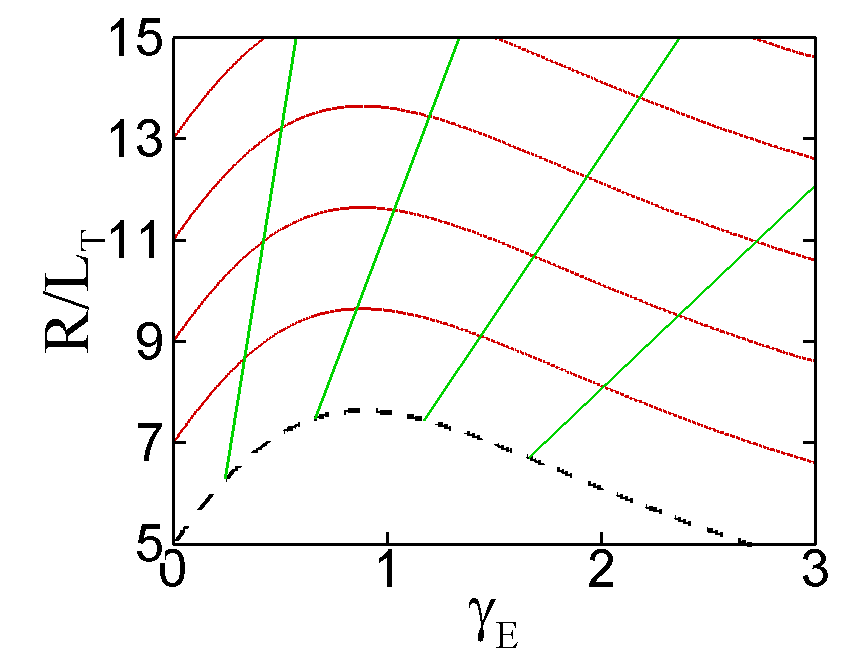 = red lines
         = green lines



Critical gradient = dashed line
For given     and     , only one solution
	No bifurcation!
Neoclassical energy flux
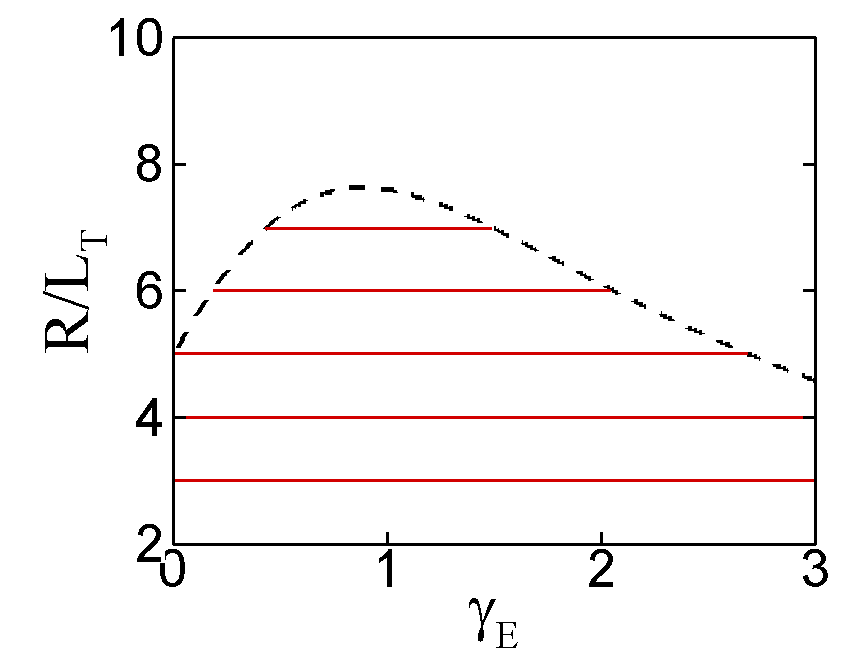 Balance with neoclassical
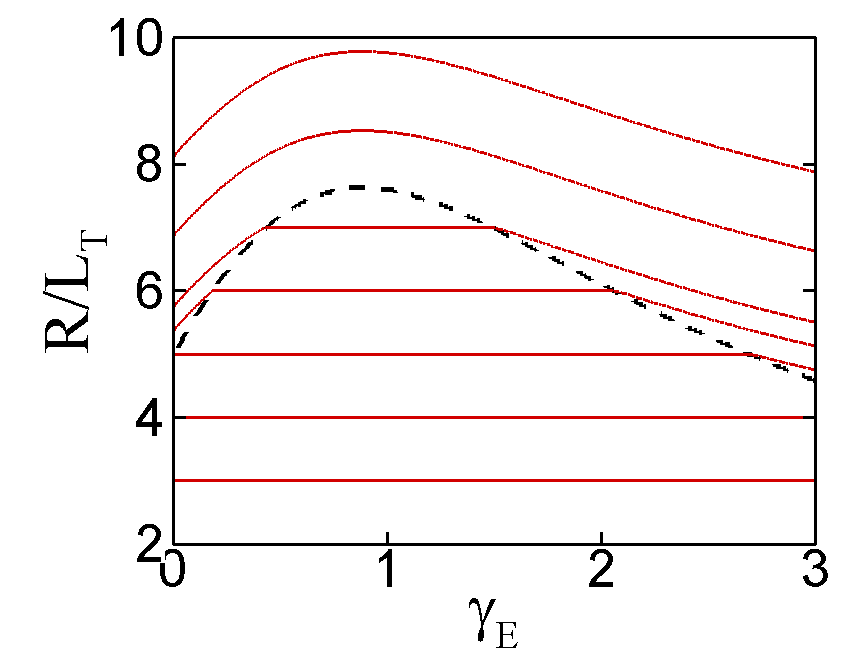 Curves of constant
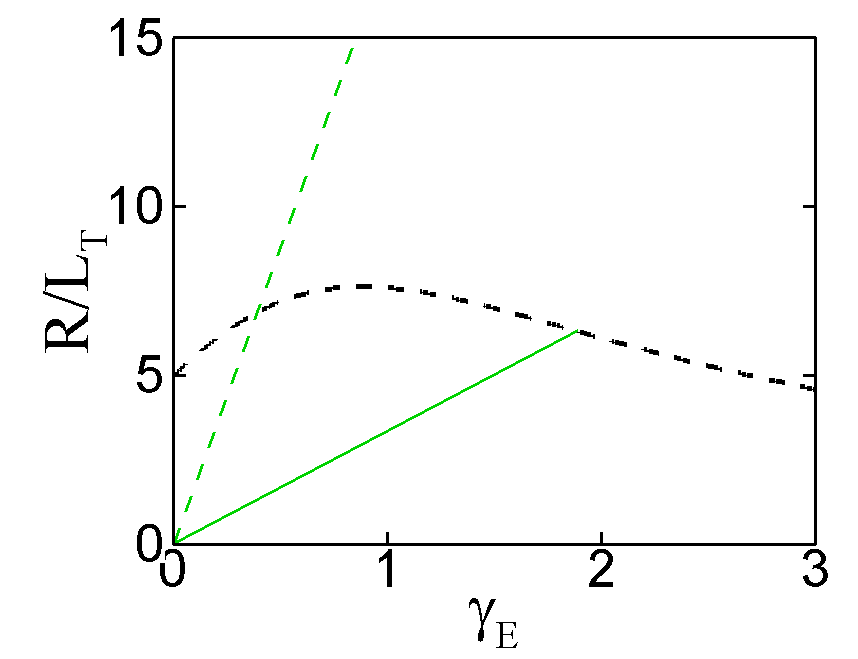 Neoclassical



Turbulent



Prandtl numbers
Curves of constant
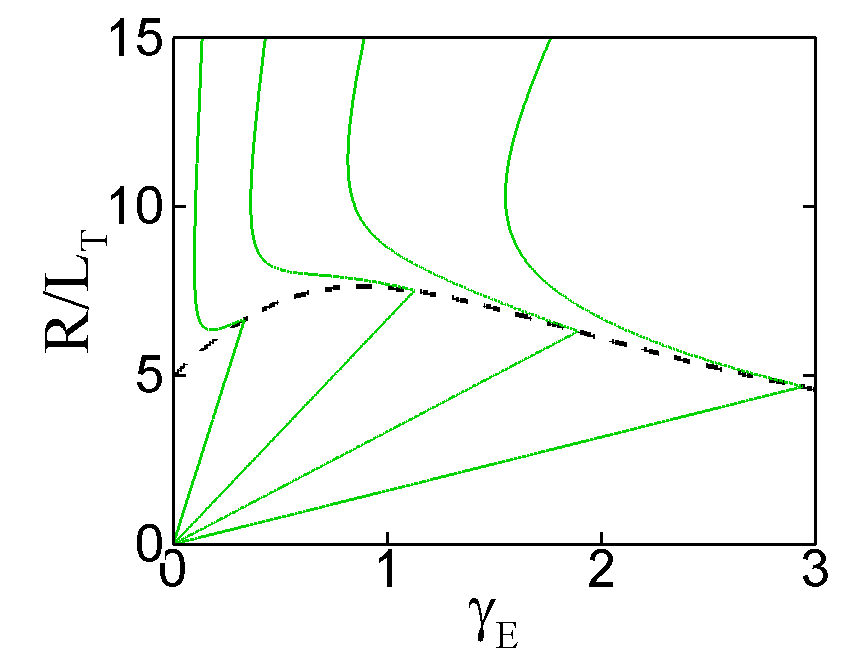 Possible solutions
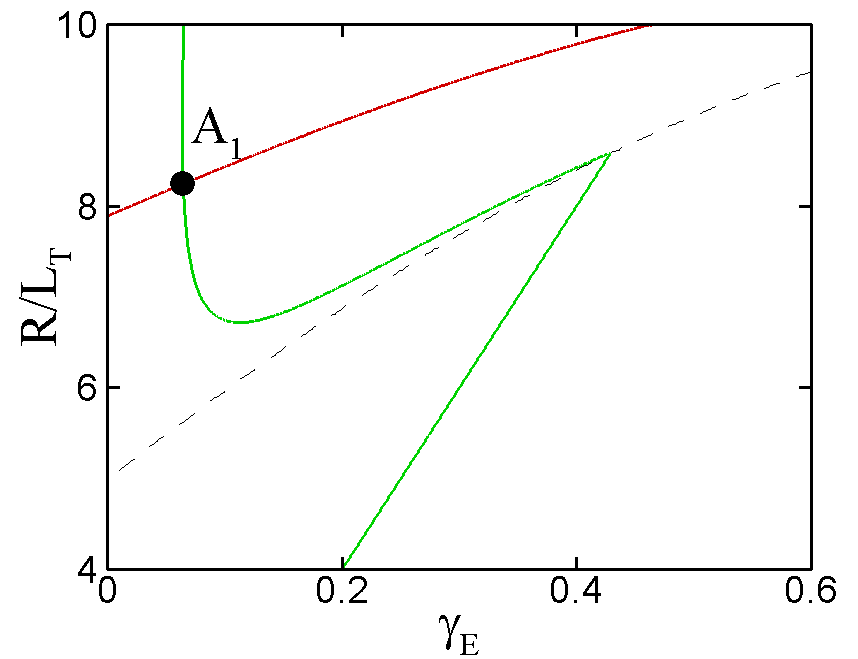 Possible solutions
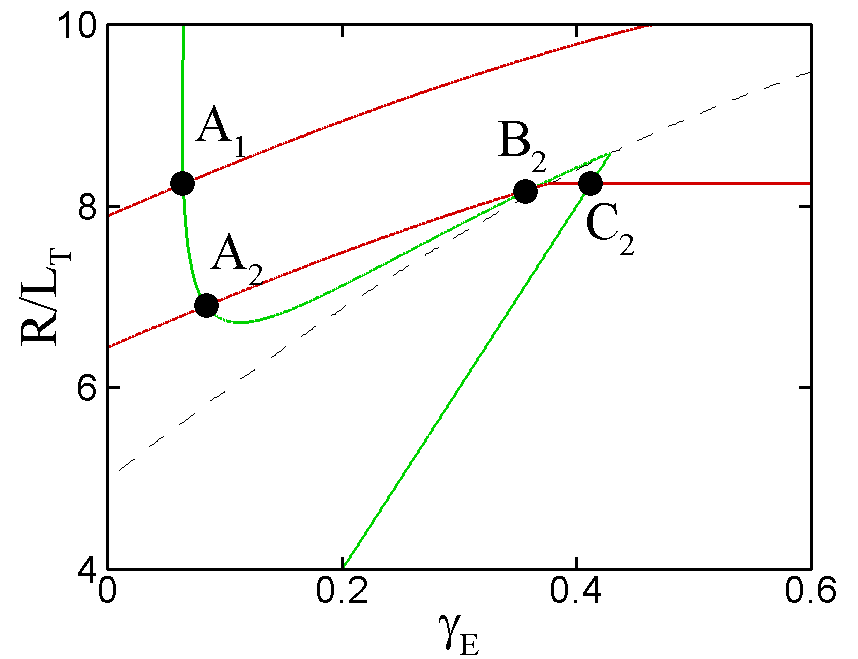 Possible solutions
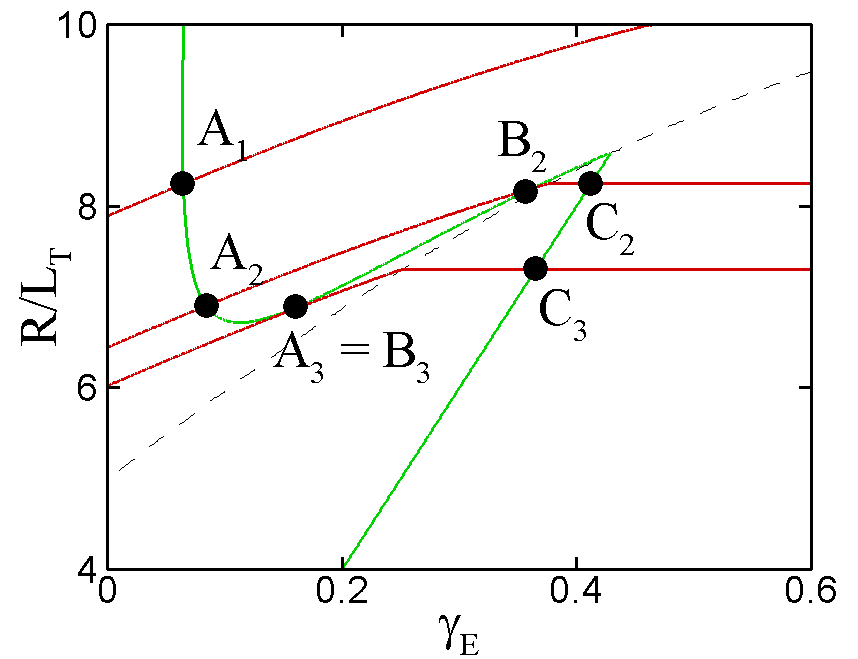 Bifurcation condition
Bifurcations only occur when Qt ~ Qn so take R/LT ≈ R/LTc
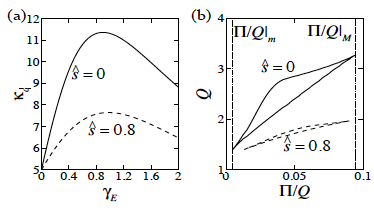 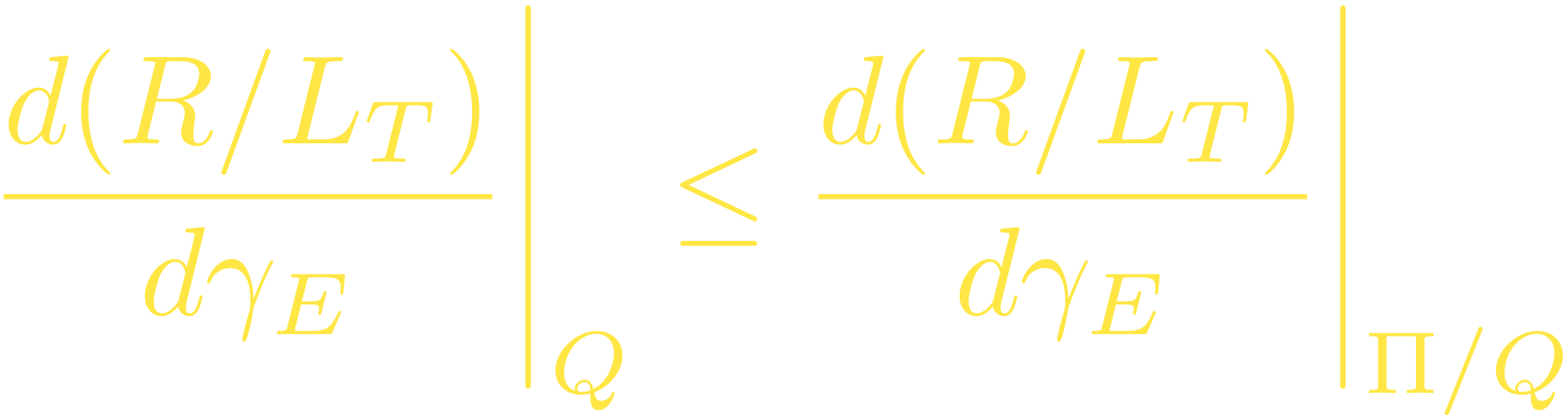 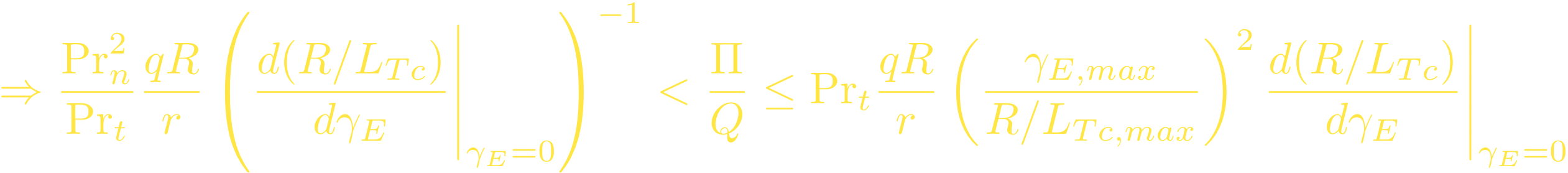 Parra et al., PRL submitted (2010), arXiv:1009.0733
Bifurcations in GS2
Use many nonlinear GS2 simulations to generate constant Pi/Q contours
With inclusion of neoclassical fluxes, we see potential bifurcations to much larger flow shear and R/LT
Very similar to simplified model predictions
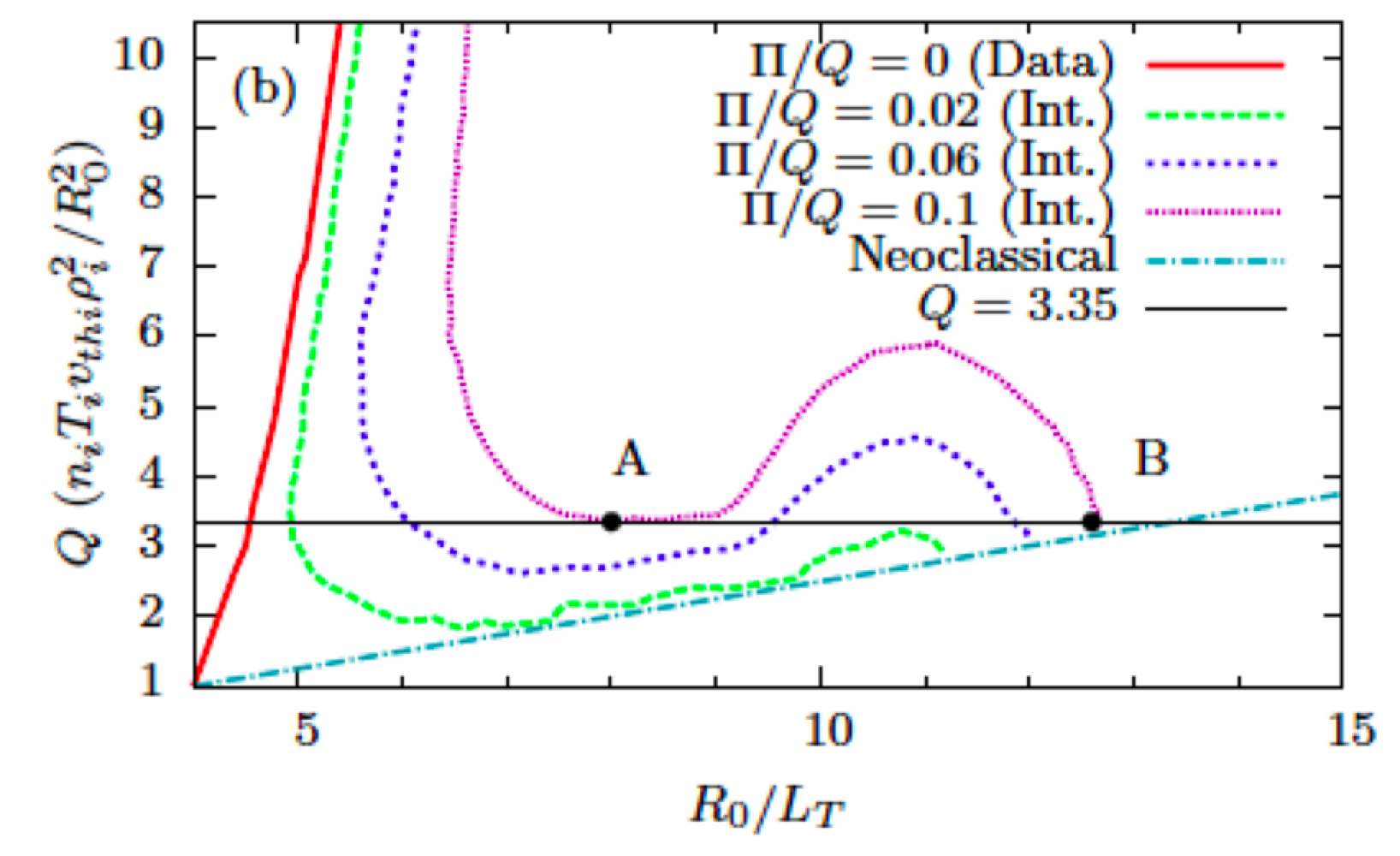 Highcock PRL (2010)
Extension to 1D (radial)
Choose profiles for Pi and Q. Set T, T’ at outer boundary
Here, Q~sqrt(r/a), Pi/Q=0.1, Edge T=2 keV
Wolf, PPCF 45 (2003)
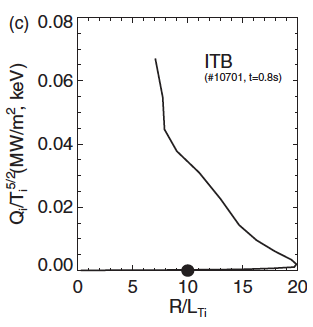 The future: multiscale simulation
In TRINITY [Barnes et al., PoP 17, 056109 (2010)], turbulent fluctuations calculated in small regions of fine space-time grid embedded in “coarse” grid (for mean quantities)
Flux tube simulation domain
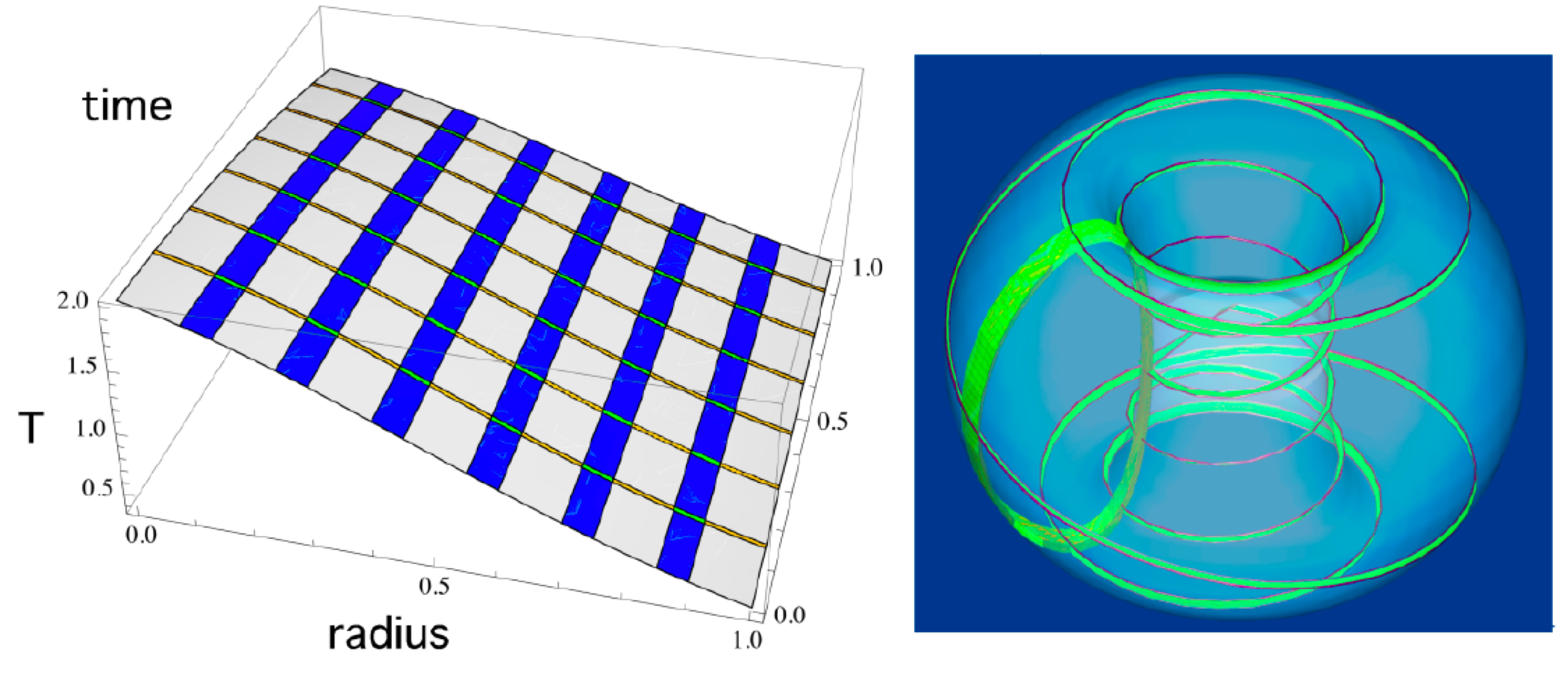 Conclusions and future directions
Mean flow shear can fully suppress turbulence in tokamak plasmas (in certain parameter regimes)
Turbulence suppression can give rise to bifurcation in flow shear and temperature gradient
Such bifurcations are candidates for thermal transport barriers in core of tokamak experiments
Still a lot of work to be done in understanding underlying theory and determining parametric dependencies
Need self-consistent treatment including back-reaction of turbulence on mean flow (evolution of mean profiles)
Extension to 1D (radial)